R.S.H.P.E. PARENTS’ PRESENTATION
Kilbarchan Primary School
What is R.S.H.P.E?
Relationships, Sexual Health and Pregnacy Edcuation
What’s in the Curriculum?
Health and Wellbeing
I can expect my learning environment to support me to: 
• meet challenges, manage change and build relationships 
• experience personal achievement and build my resilience and confidence 
• understand and develop my physical, mental and spiritual wellbeing and social skills 
• understand how what I eat, how active I am and how decisions I make about my behaviour and relationships affect my physical and mental wellbeing 
• participate in a wide range of activities which promote a healthy lifestyle 
• understand that adults in my school community have a responsibility to look after me, listen to my concerns and involve others where necessary 
• learn about where to find help and resources to inform choices 
• assess and manage risk and understand the impact of risk-taking behaviour 
• reflect on my strengths and skills to help me make informed choices when planning my next steps 
• acknowledge diversity and understand that it is everyone’s responsibility to challenge discrimination. 

Relationships, sexual health and parenthood
Learners develop an understanding of how to maintain positive relationships with a variety of people and are aware of how thoughts, feelings, attitudes, values and beliefs can influence decisions about relationships, and sexual health. They develop their understanding of the complex roles and responsibilities of being a parent or carer.
CONTENT OF THE PROGRAMME AND Types of activities
P1 - p3
Keeping Safe
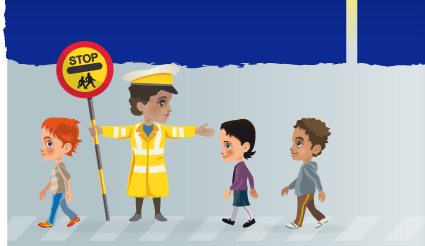 Bodies growing and changing as we get older
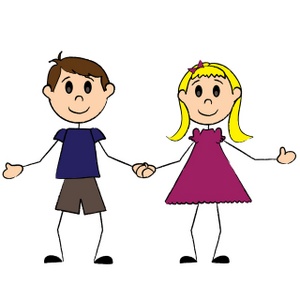 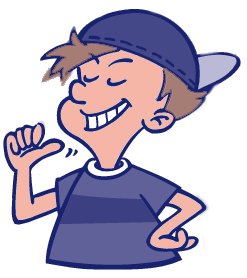 Living and Non-Living things
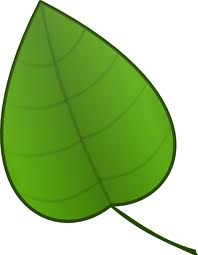 What makes us individual/unique?
Primary 1 - 3
Special People who care for me/People who help us
Recognising Feelings
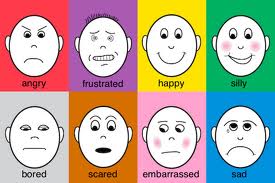 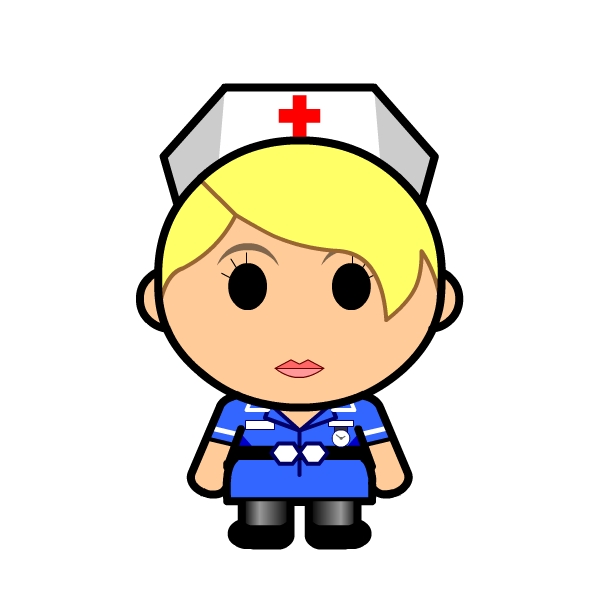 Bullying
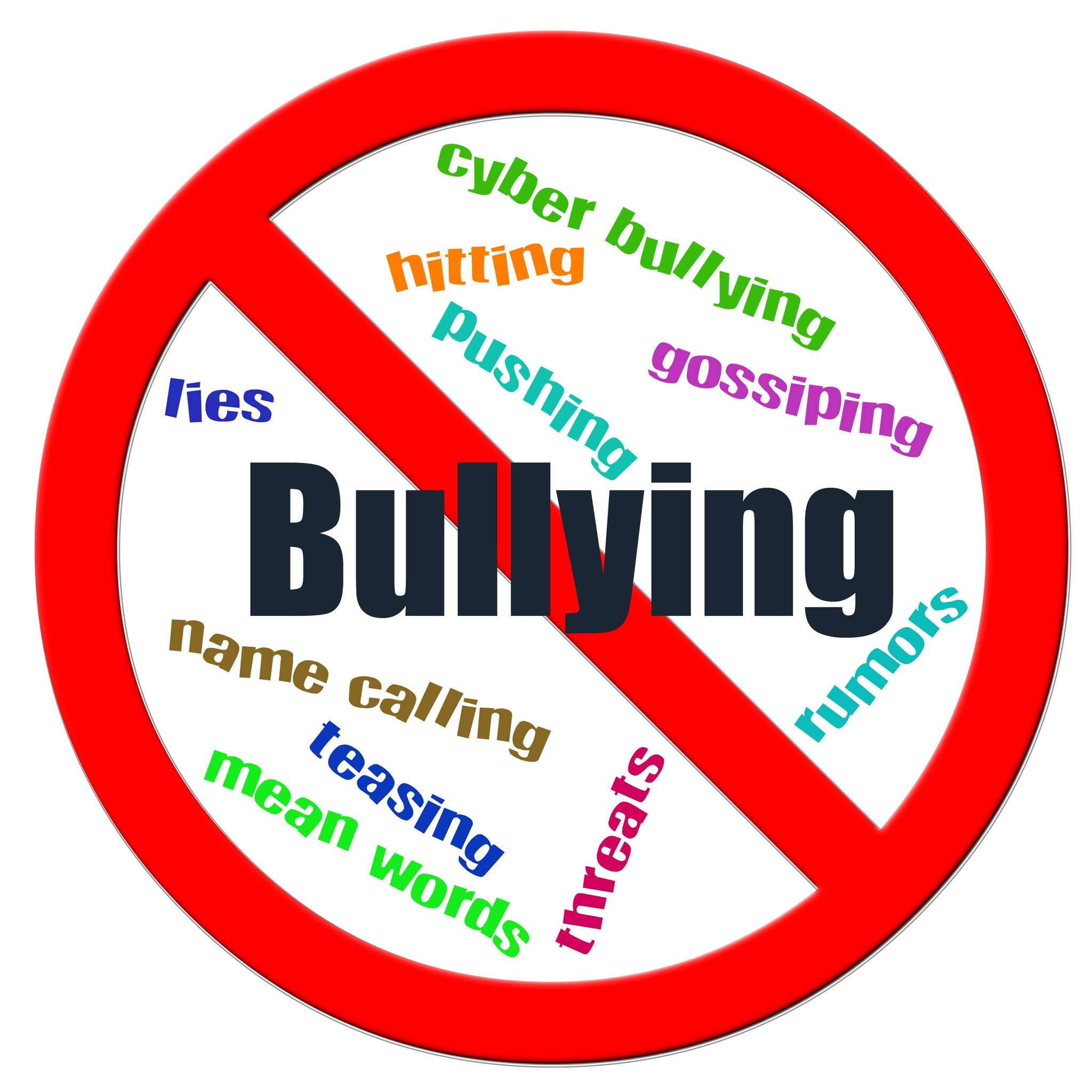 Keeping Safe - Hygiene
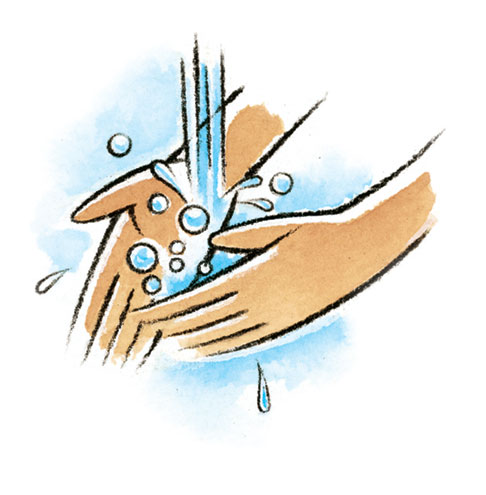 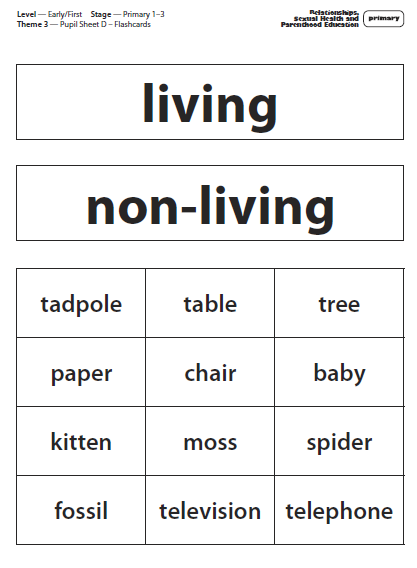 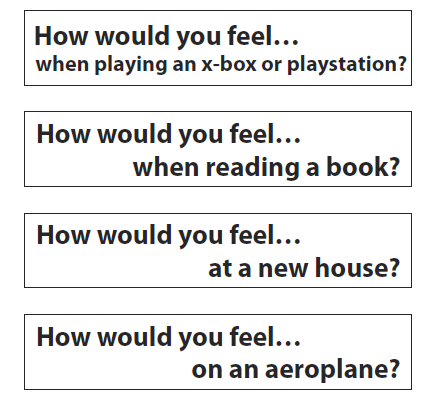 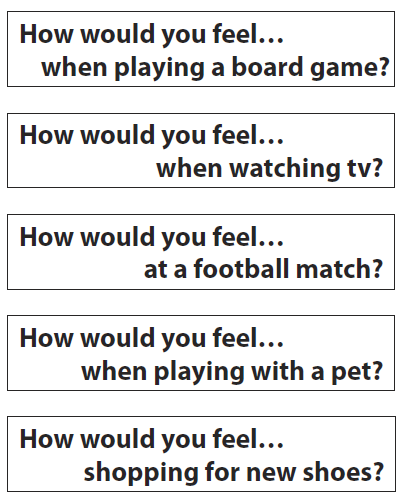 P4 and p5
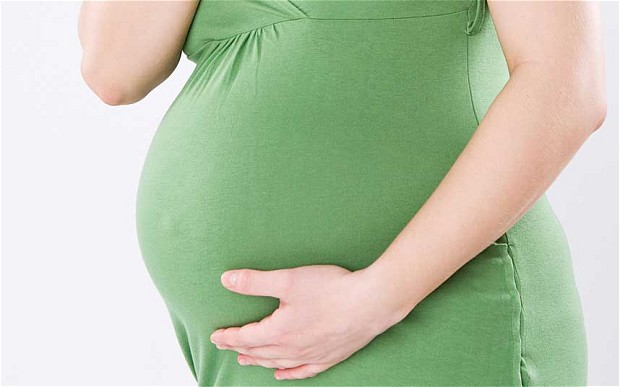 How Human Life Begins
Changes in the body
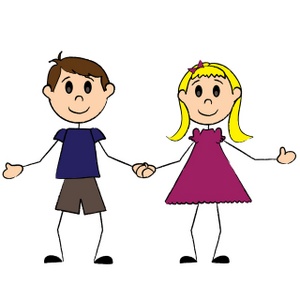 Being part of a Family
Expressing and Dealing with Feelings and Emotions
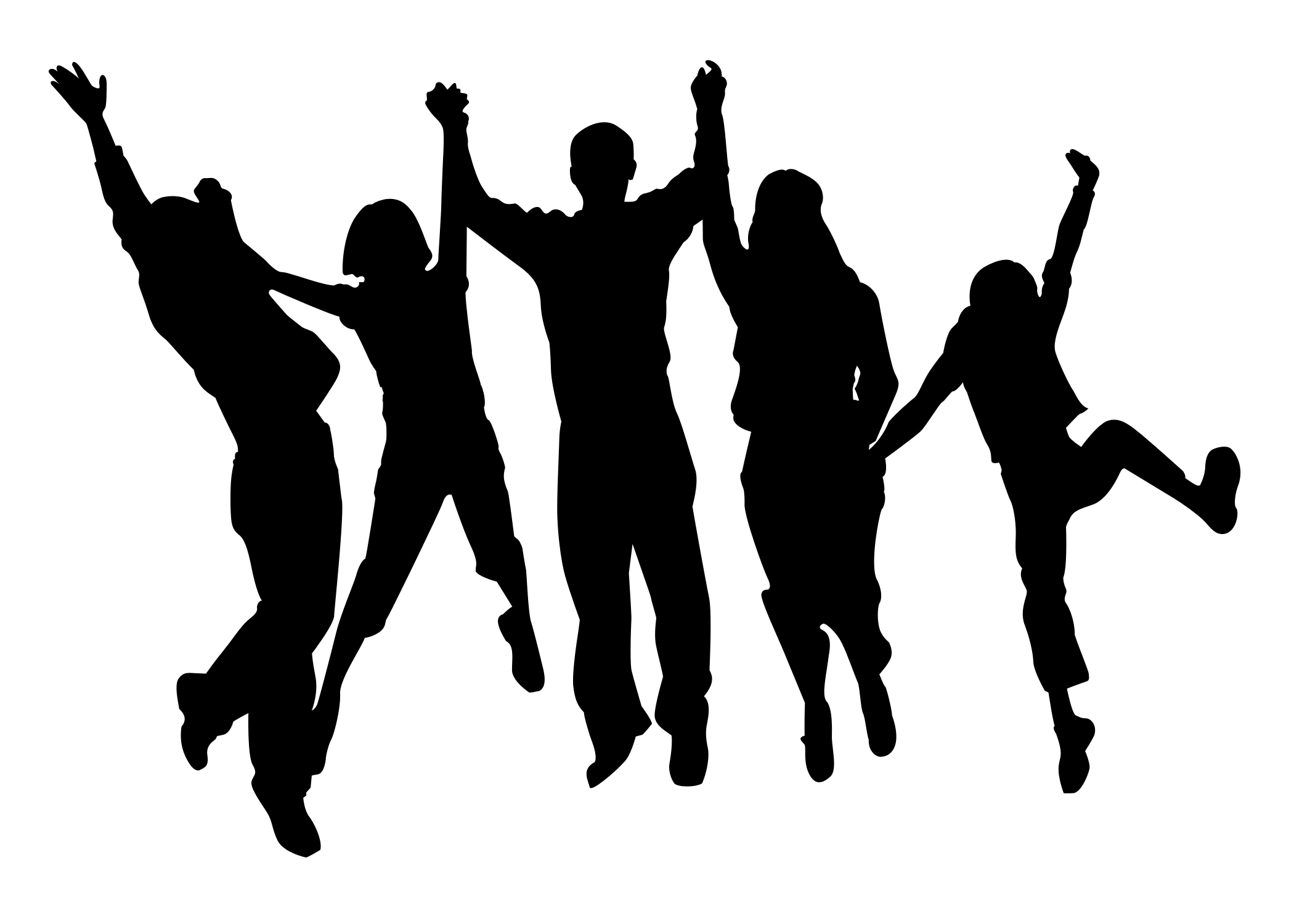 Primary 4 and 5
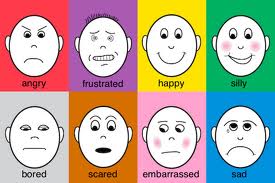 Bullying
Friendships
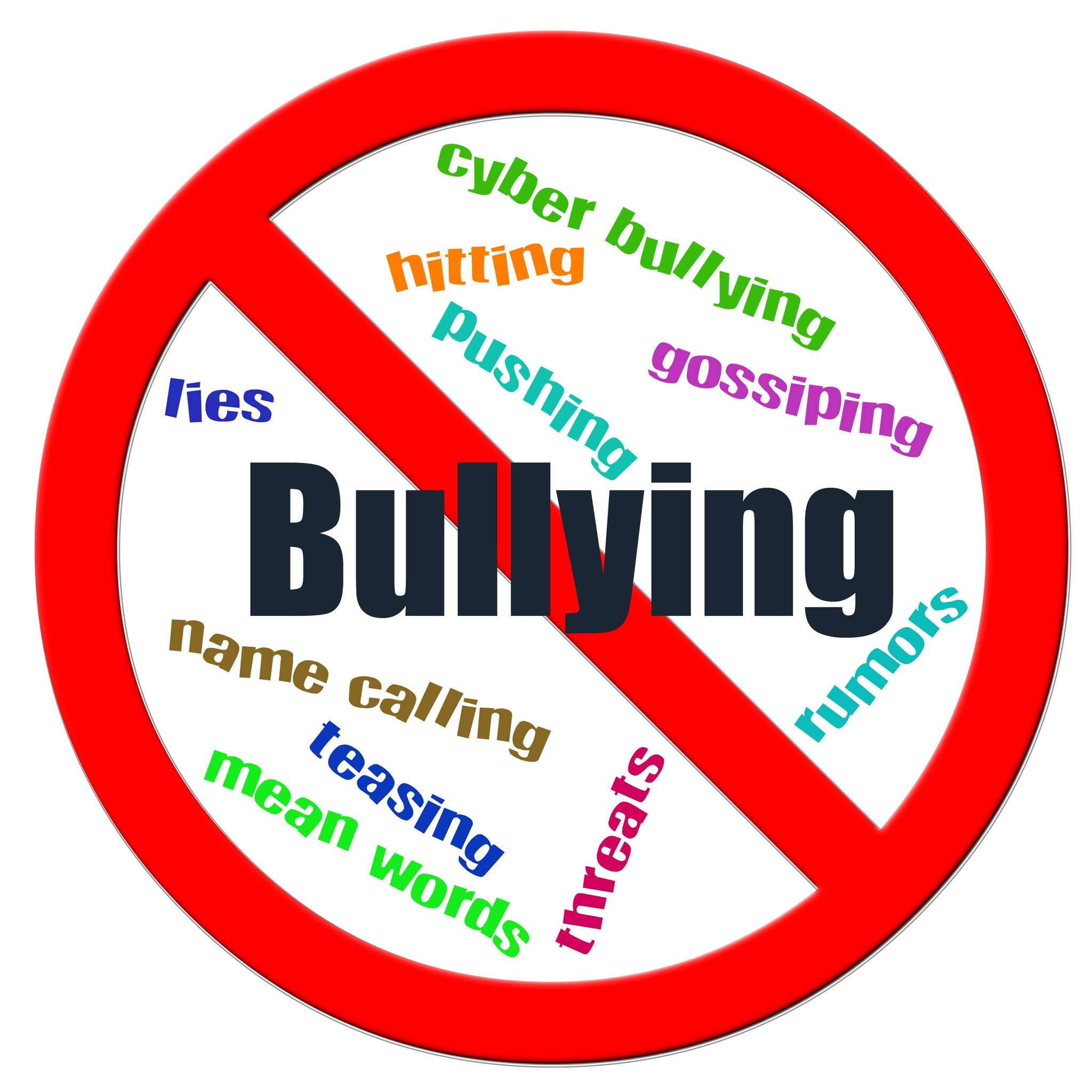 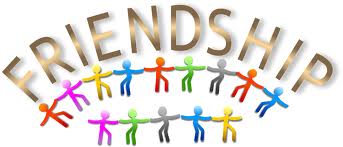 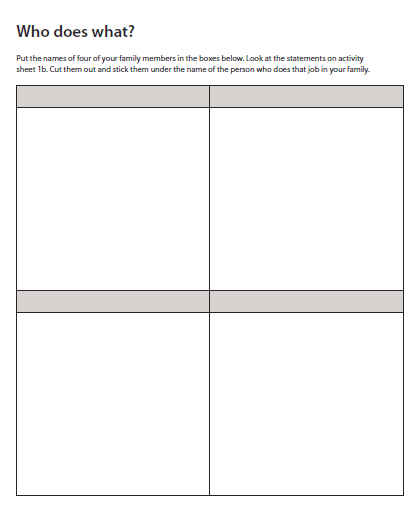 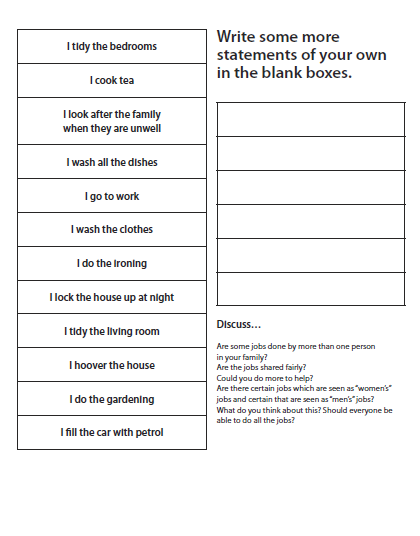 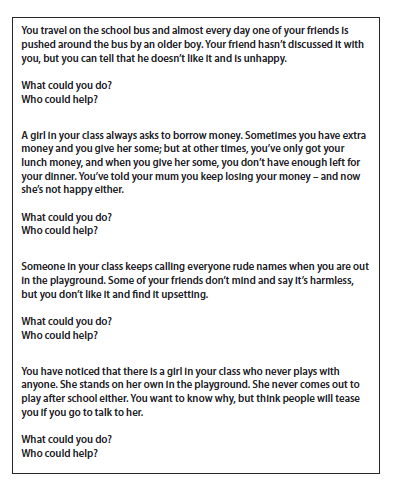 P6 and p7
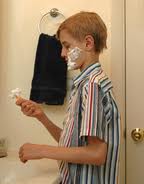 Physical Changes at Puberty
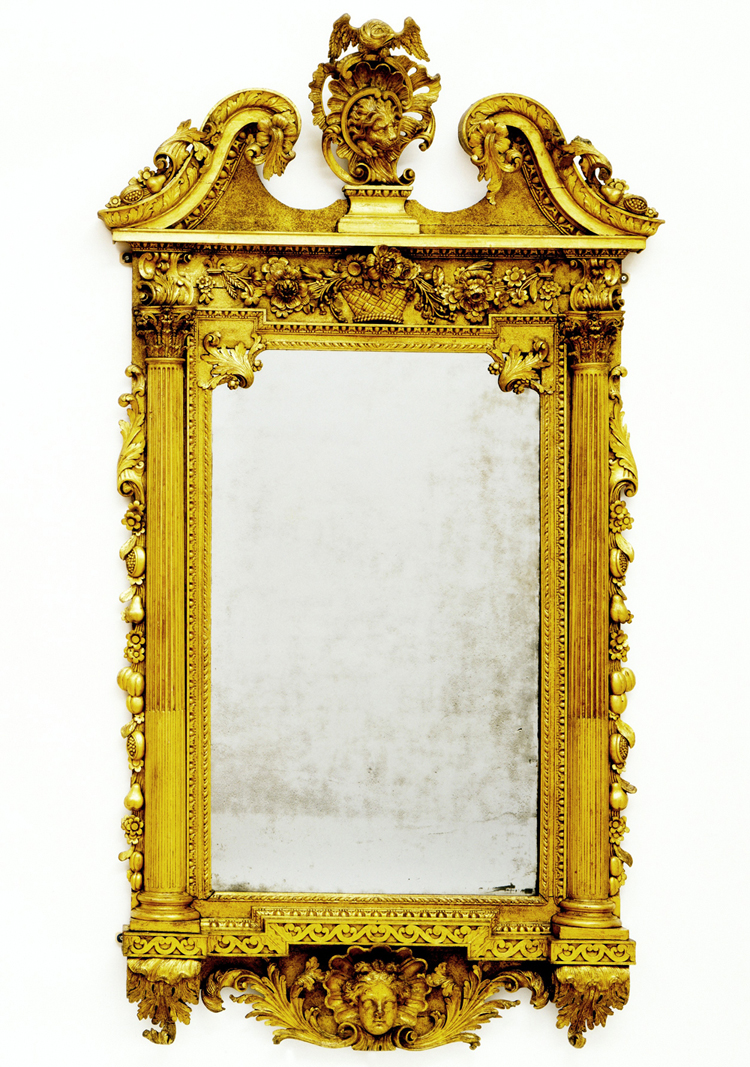 Family
Body Image and Self Worth
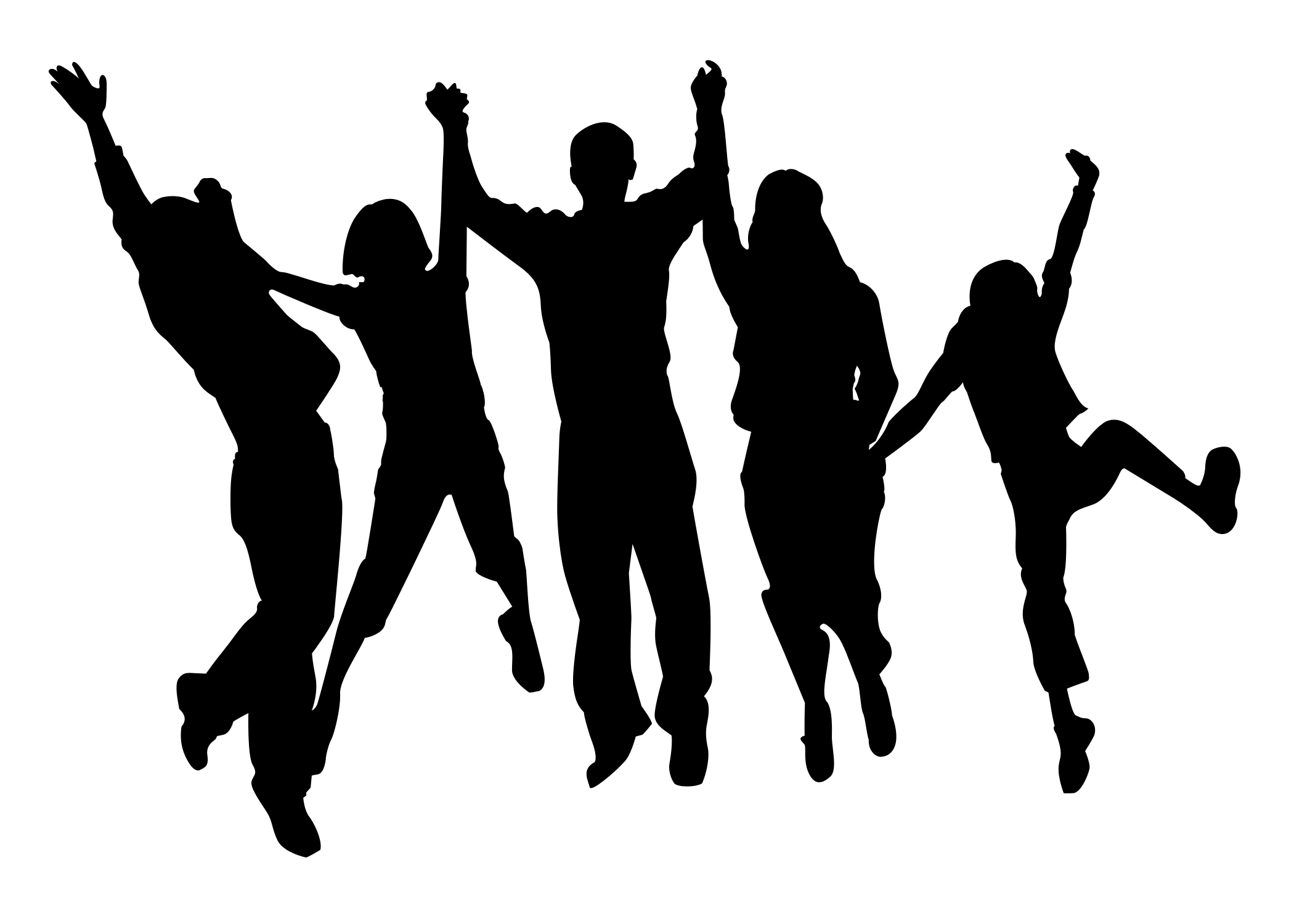 Primary 6 and 7
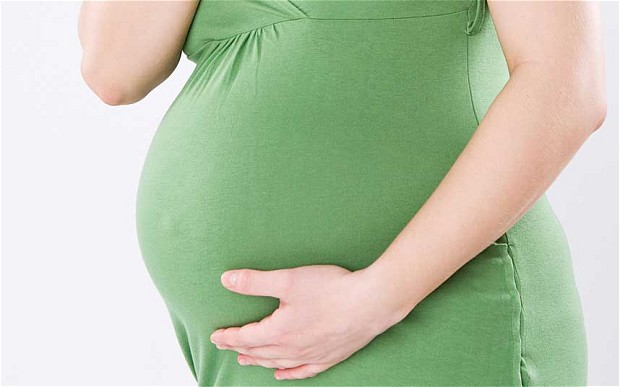 Menstruation, Pregnancy and Birth
Emotional Changes at Puberty
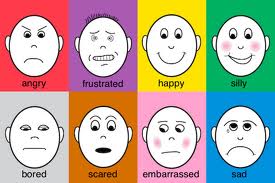 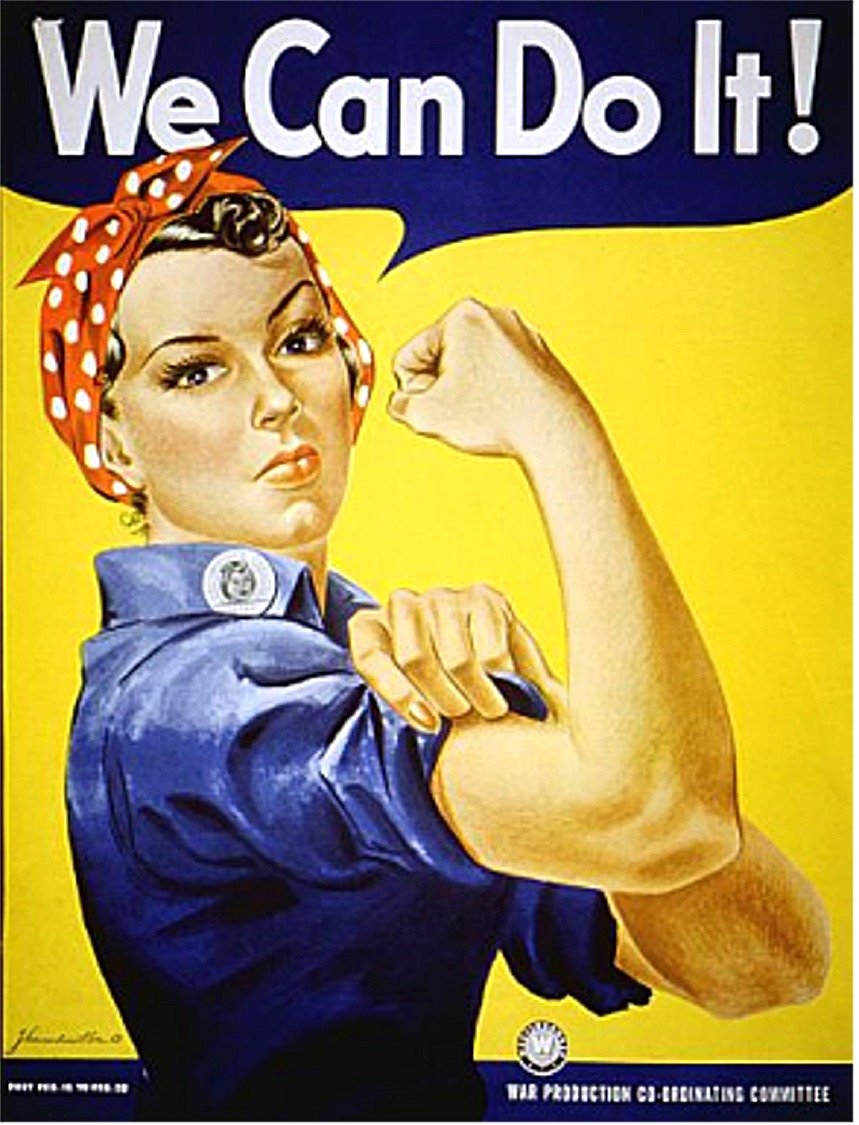 Friendships
Gender Identity
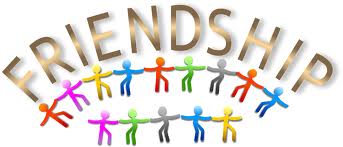 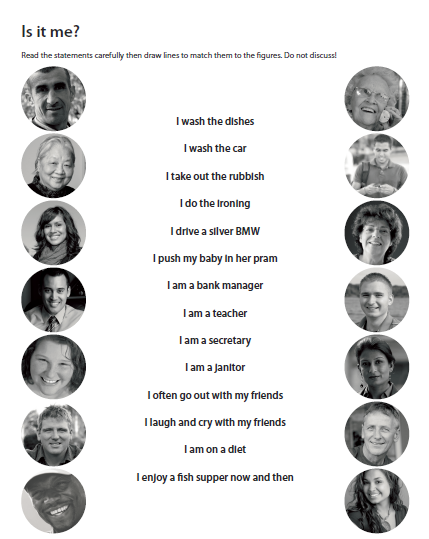 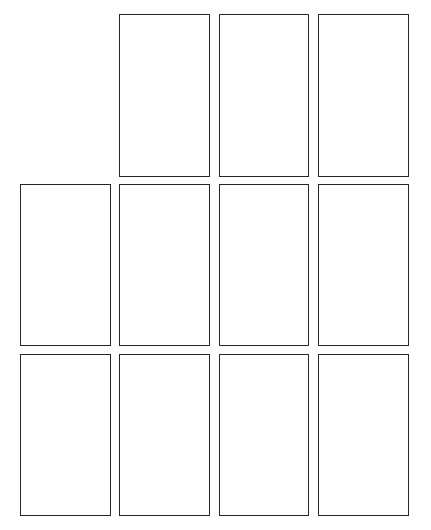 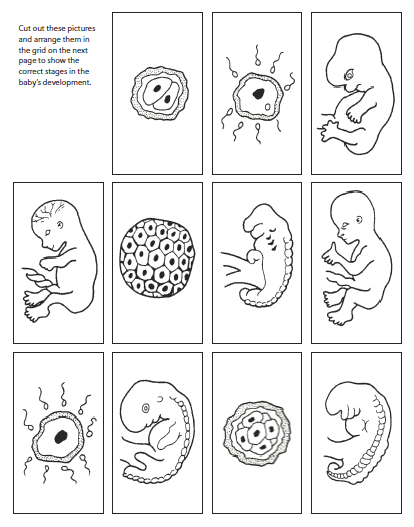 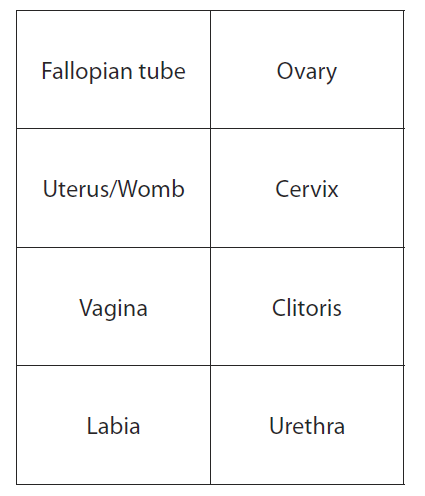 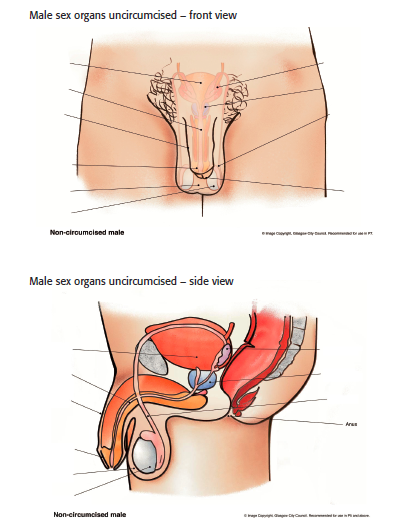 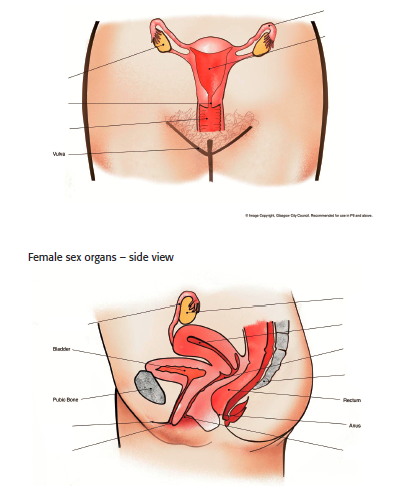 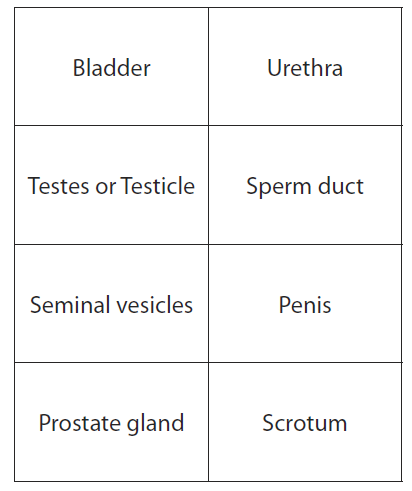 Home-school link opportunities
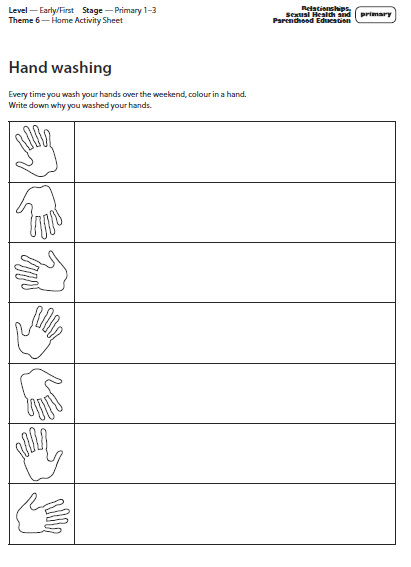 Primary 1 - 3
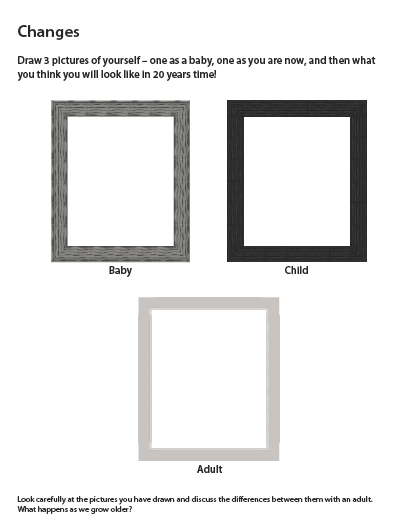 Primary 4 and 5
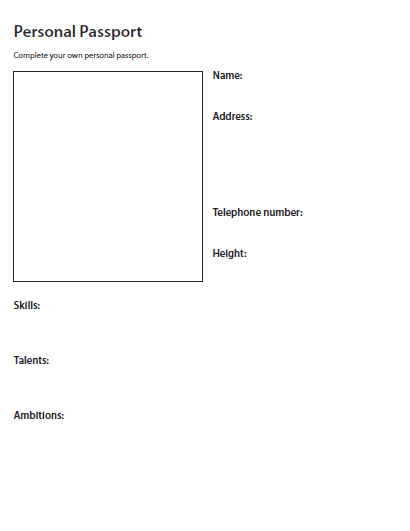 Primary 6 and 7
EVALUATION AND ASSESSMENT TOOLS
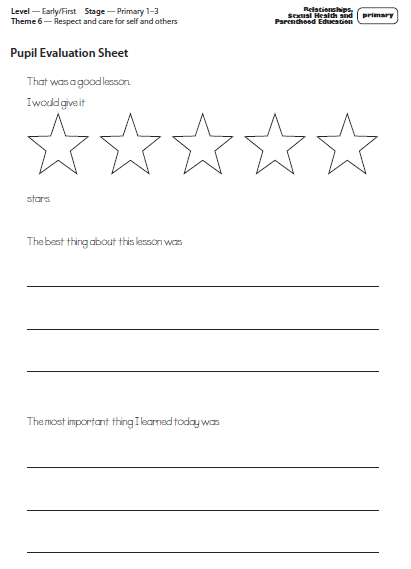 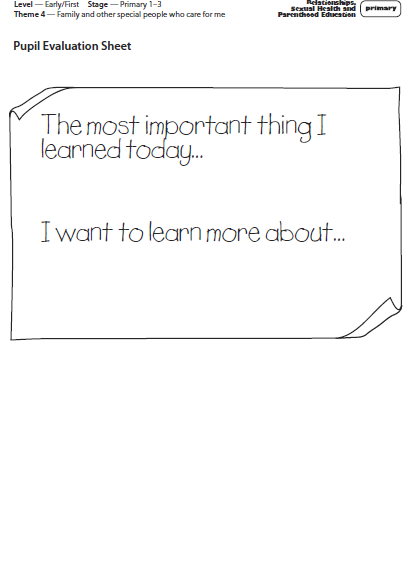 Primary 1 - 3
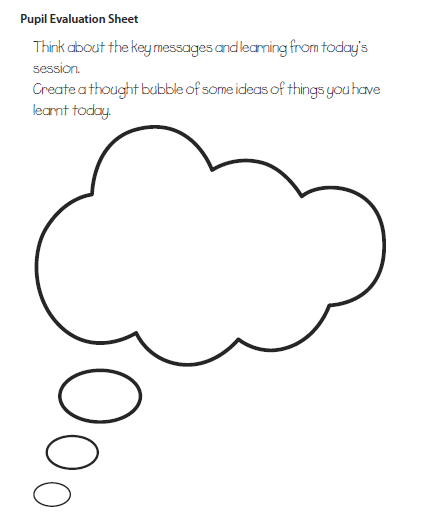 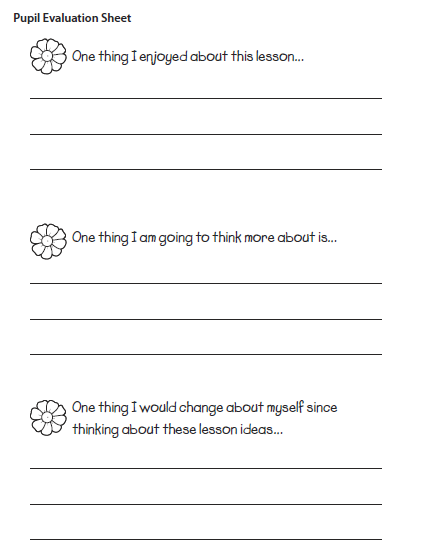 Primary 4 and 5
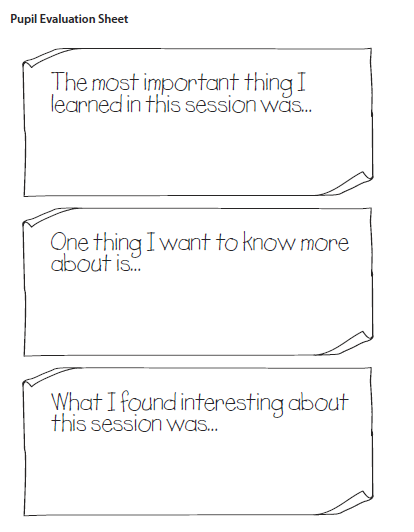 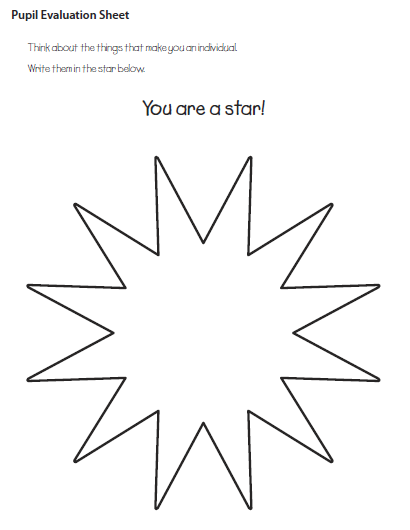 Primary 6 and 7